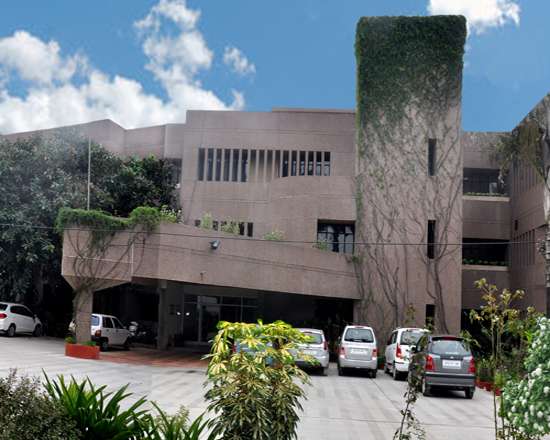 Institute of Hotel Management, Catering Technology & Nutrition Sector-G, Aliganj, Lucknow-226024
_________________________________Syllabus for 1st / 2nd Semester
of 3- Year B.Sc. Degree
in 
Hospitality & Hotel Administration
Institute of Hotel Management, Lucknow
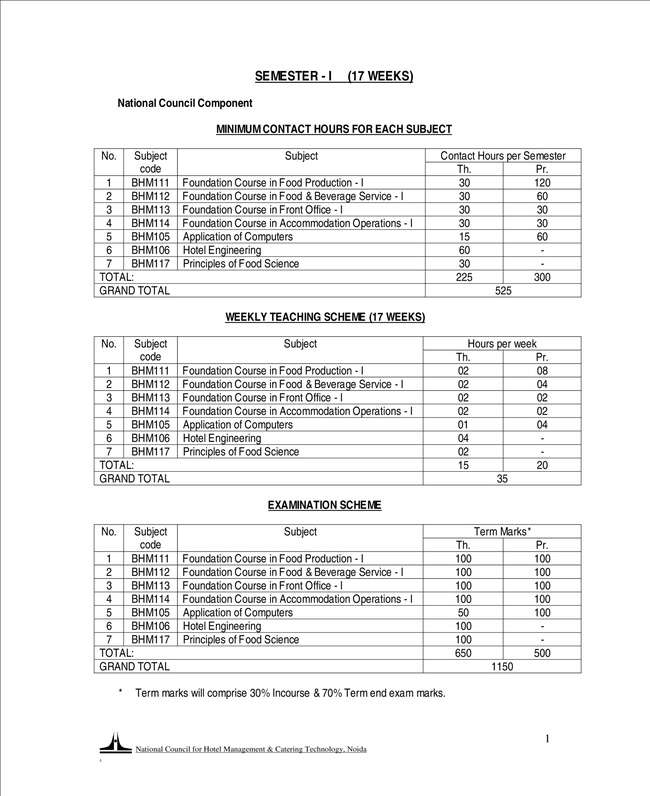 Institute of Hotel Management, Lucknow
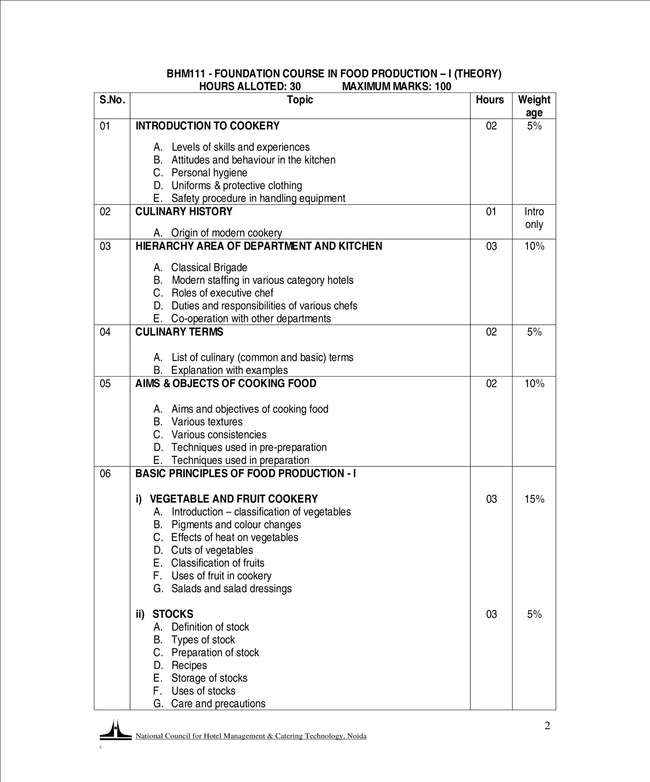 Institute of Hotel Management, Lucknow
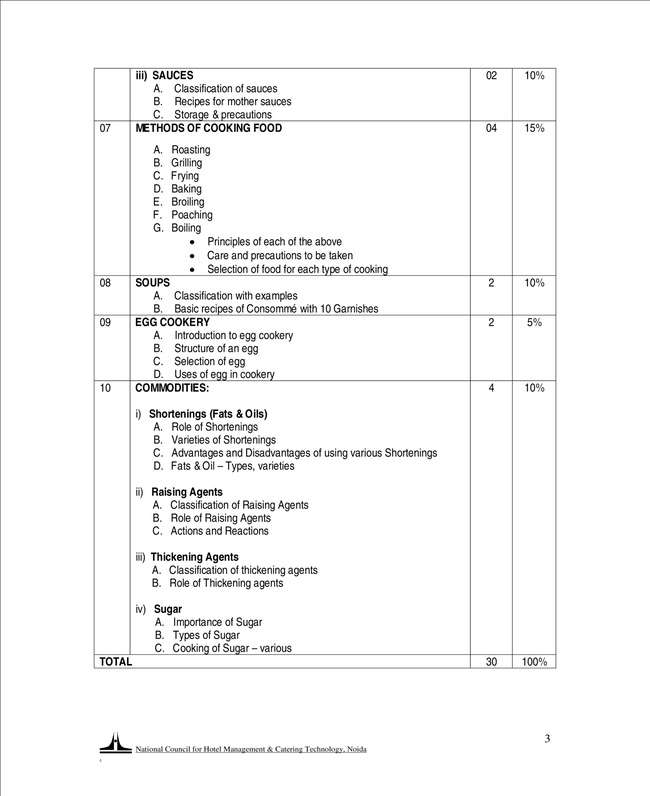 Institute of Hotel Management, Lucknow
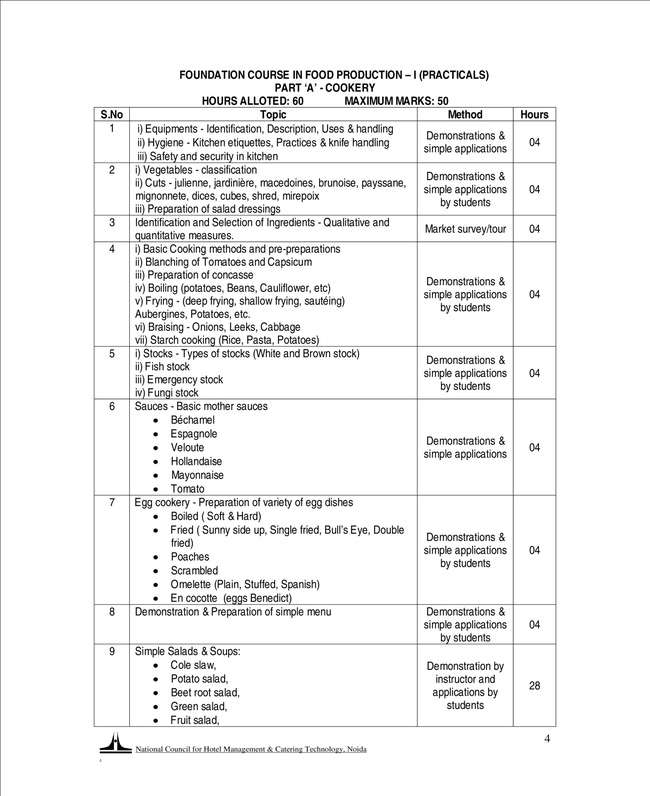 Institute of Hotel Management, Lucknow
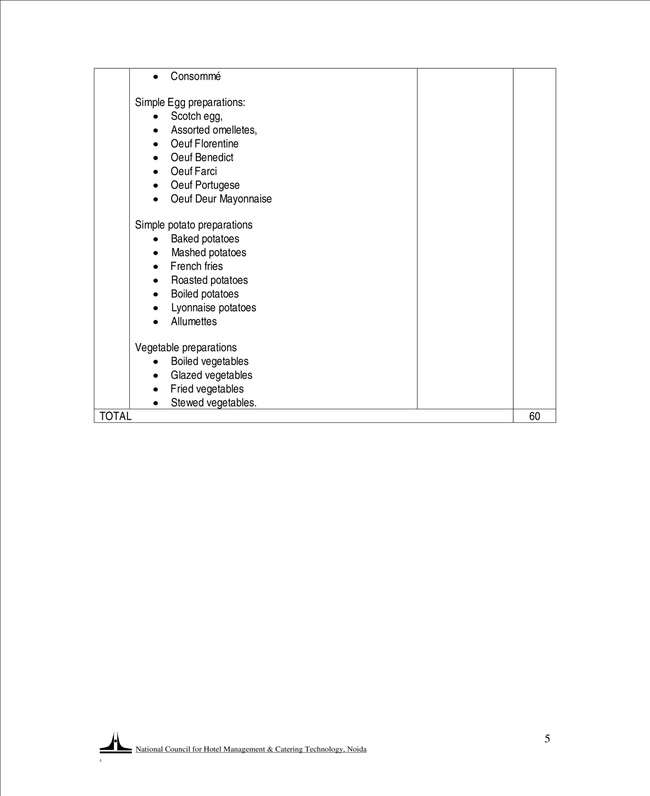 Institute of Hotel Management, Lucknow
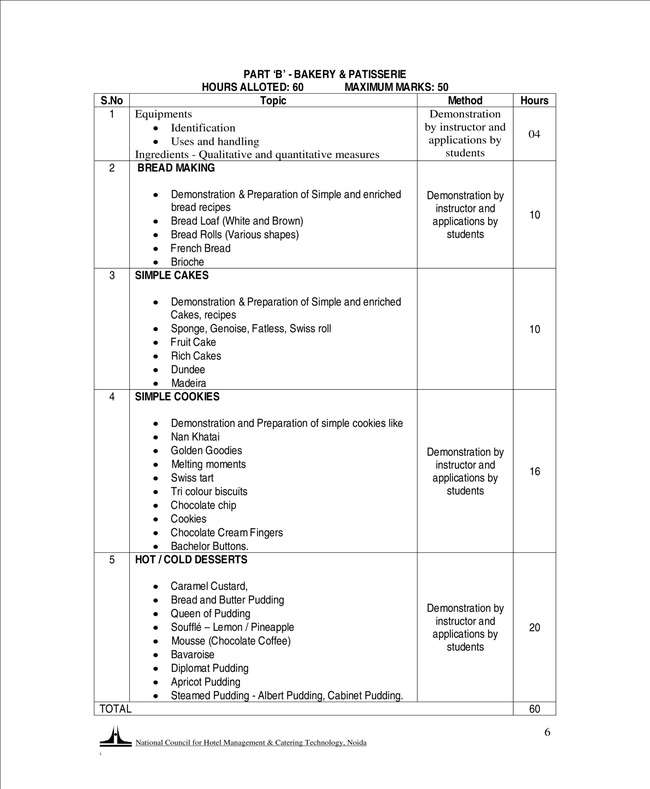 Institute of Hotel Management, Lucknow
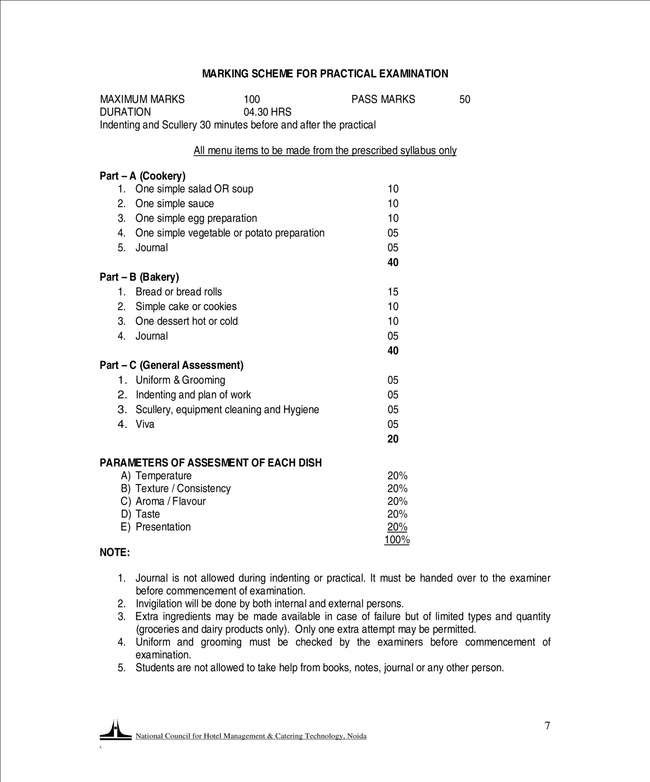 Institute of Hotel Management, Lucknow
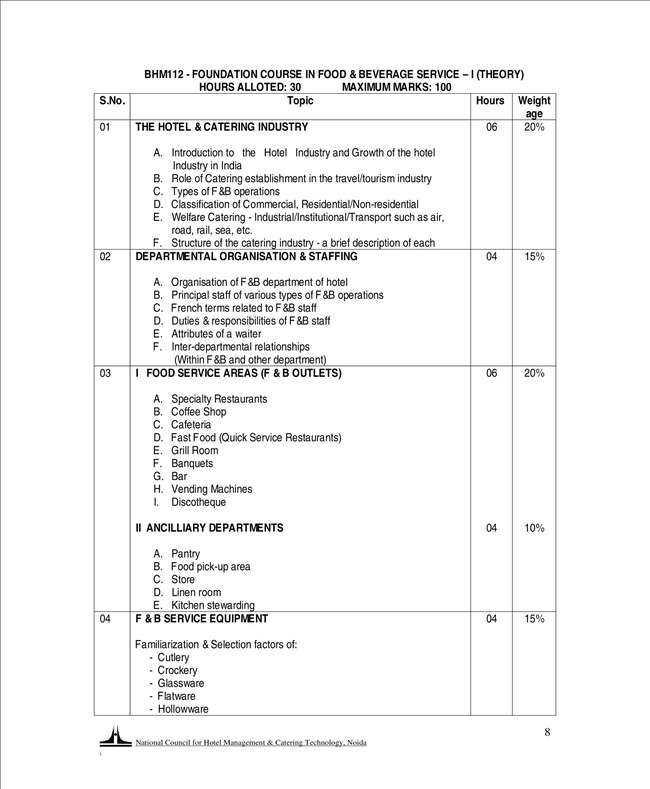 Institute of Hotel Management, Lucknow
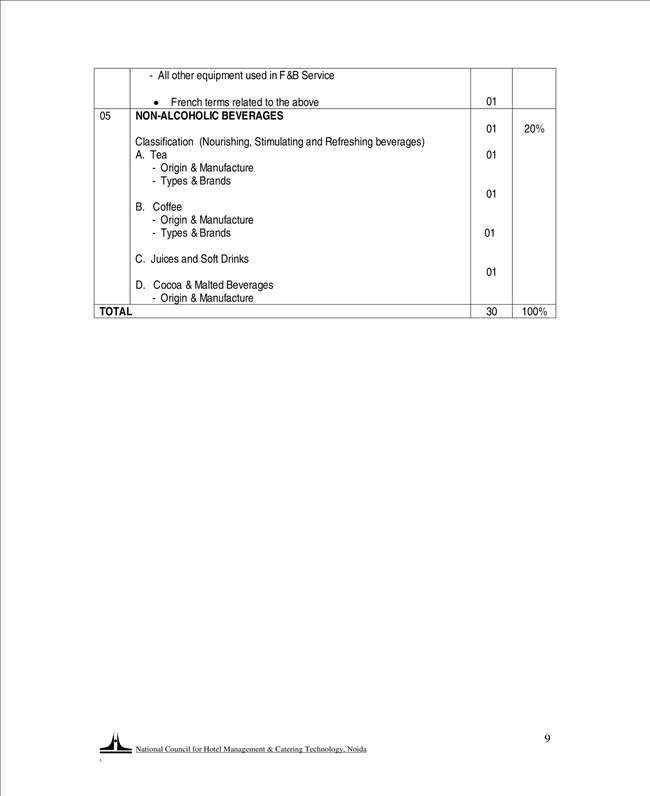 Institute of Hotel Management, Lucknow
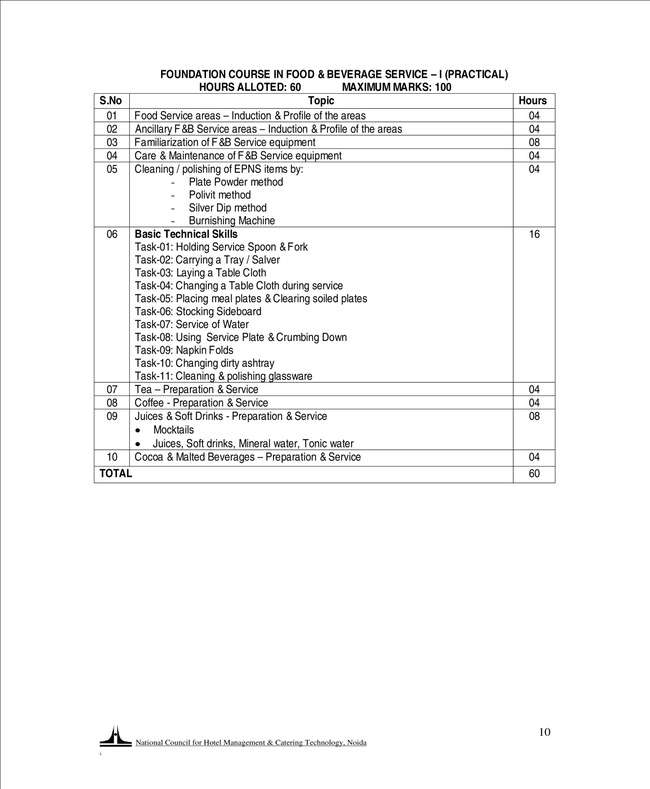 Institute of Hotel Management, Lucknow
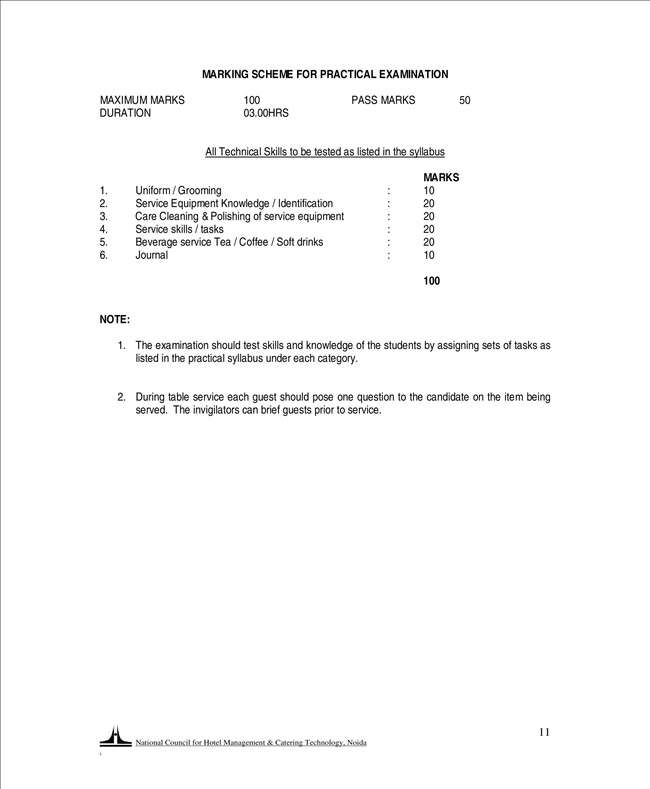 Institute of Hotel Management, Lucknow
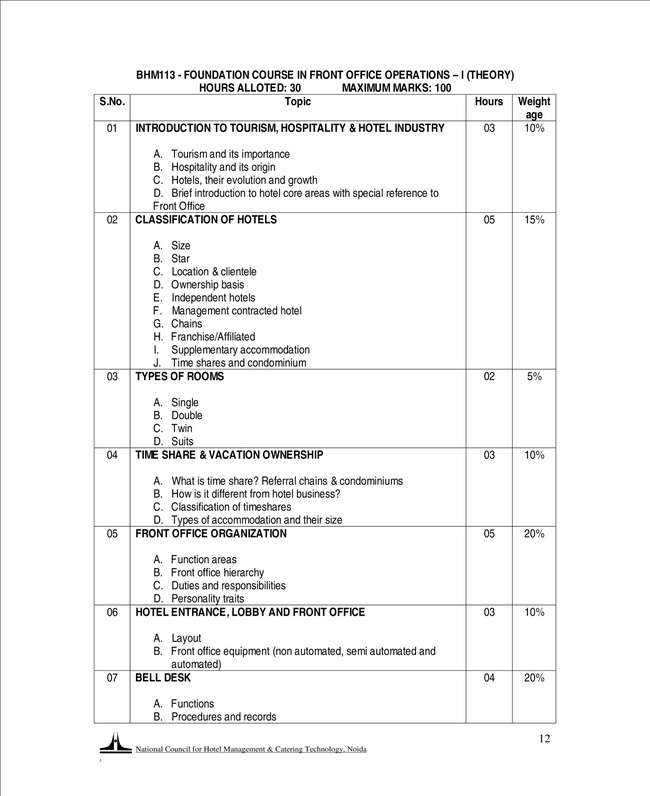 Institute of Hotel Management, Lucknow
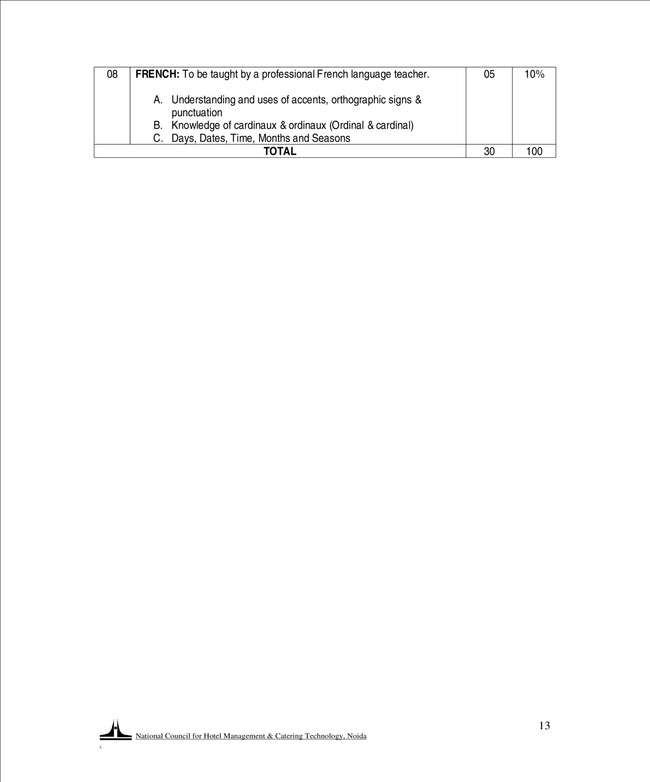 Institute of Hotel Management, Lucknow
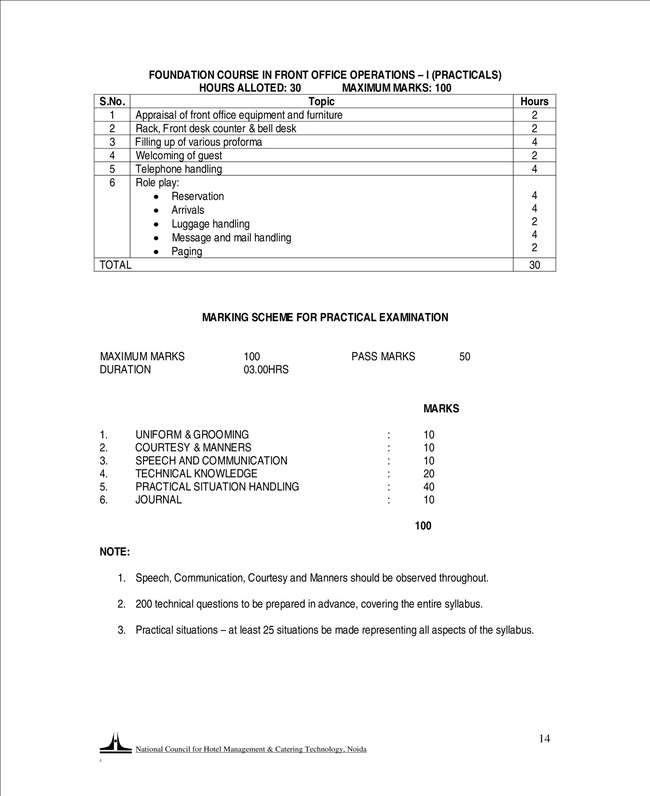 Institute of Hotel Management, Lucknow
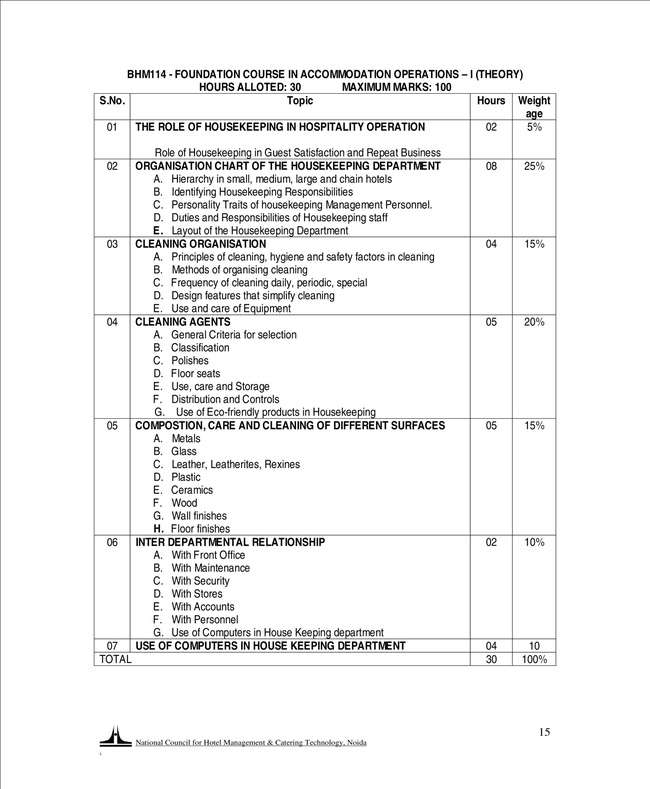 Institute of Hotel Management, Lucknow
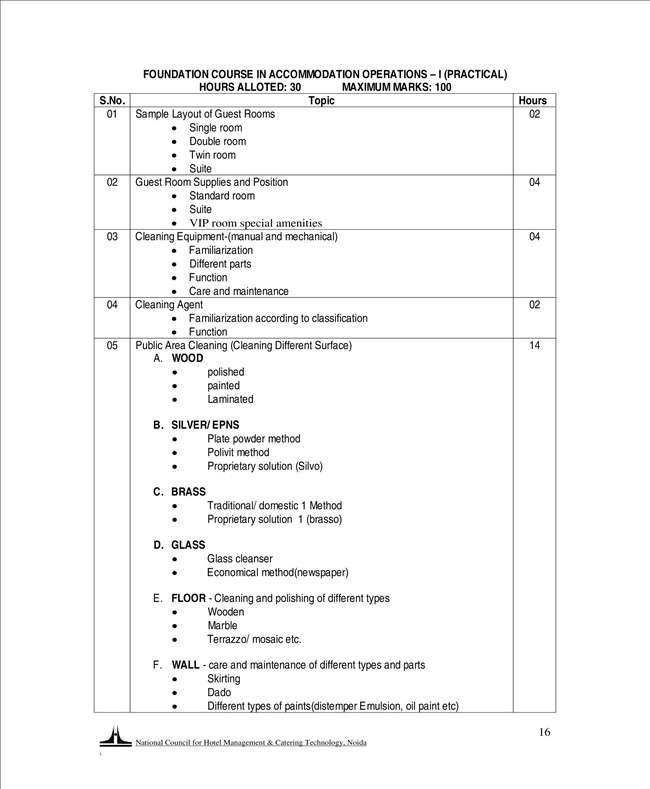 Institute of Hotel Management, Lucknow
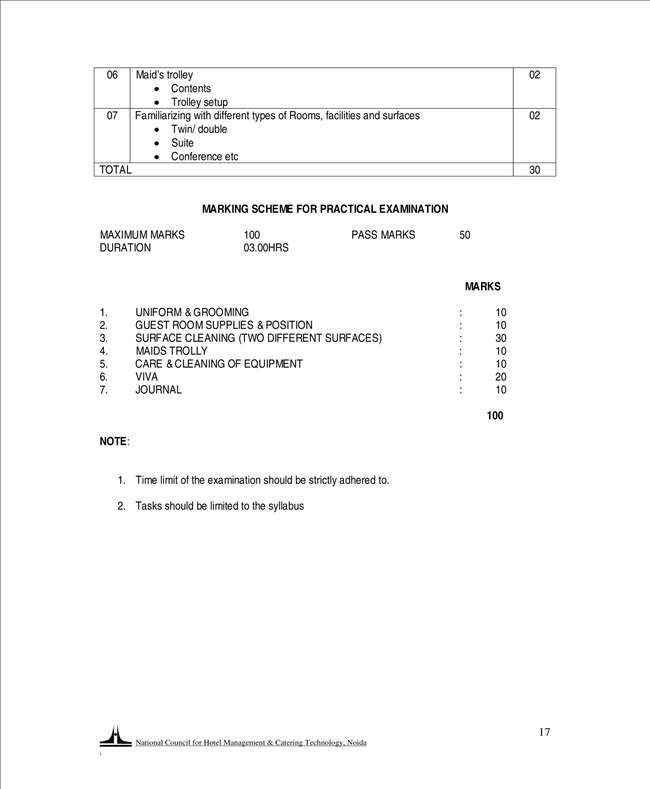 Institute of Hotel Management, Lucknow
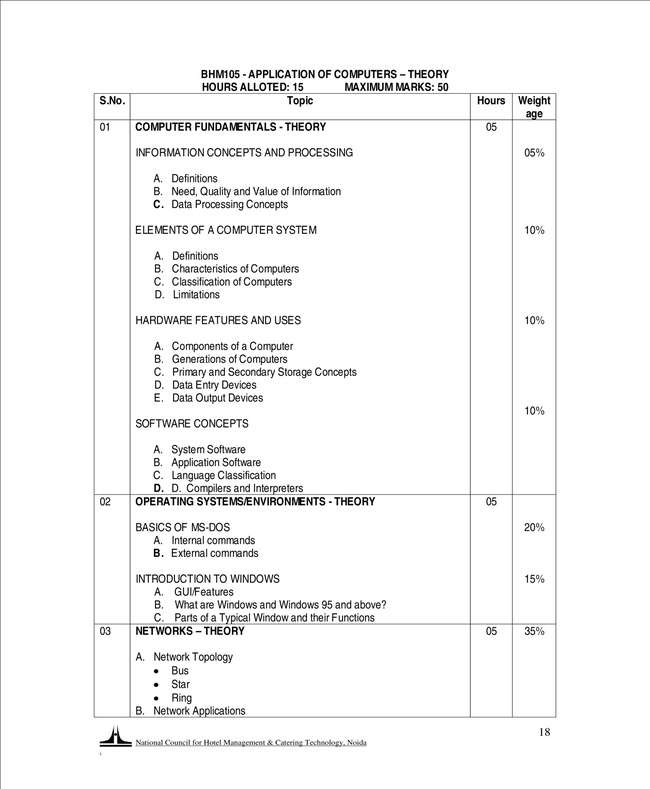 Institute of Hotel Management, Lucknow
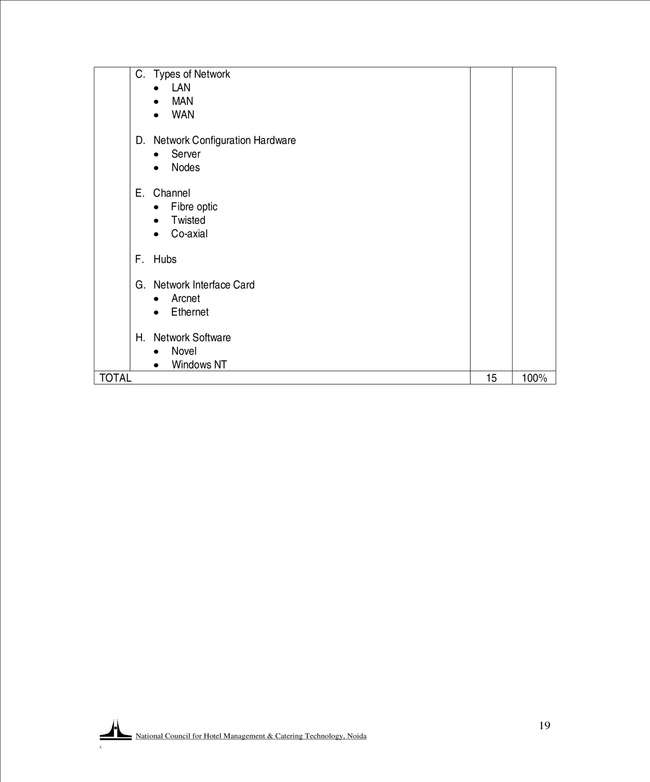 Institute of Hotel Management, Lucknow
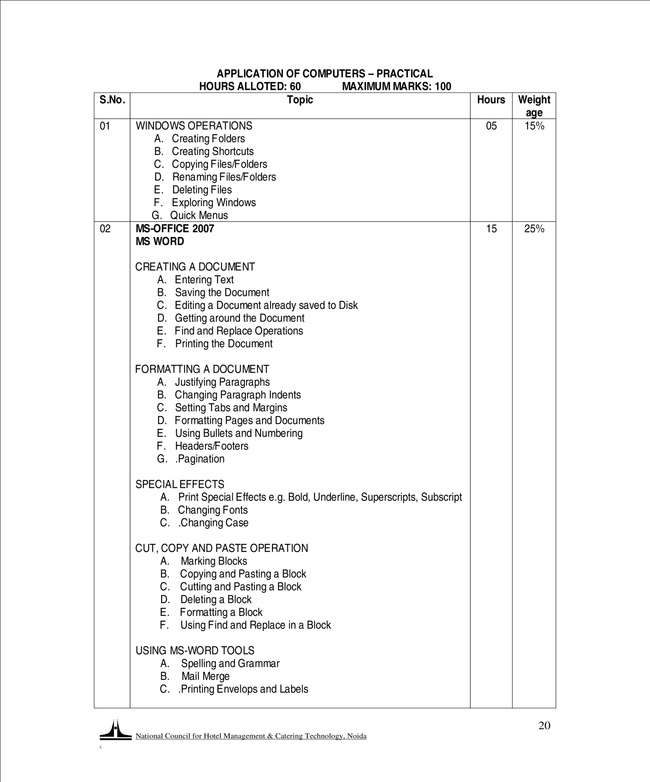 Institute of Hotel Management, Lucknow
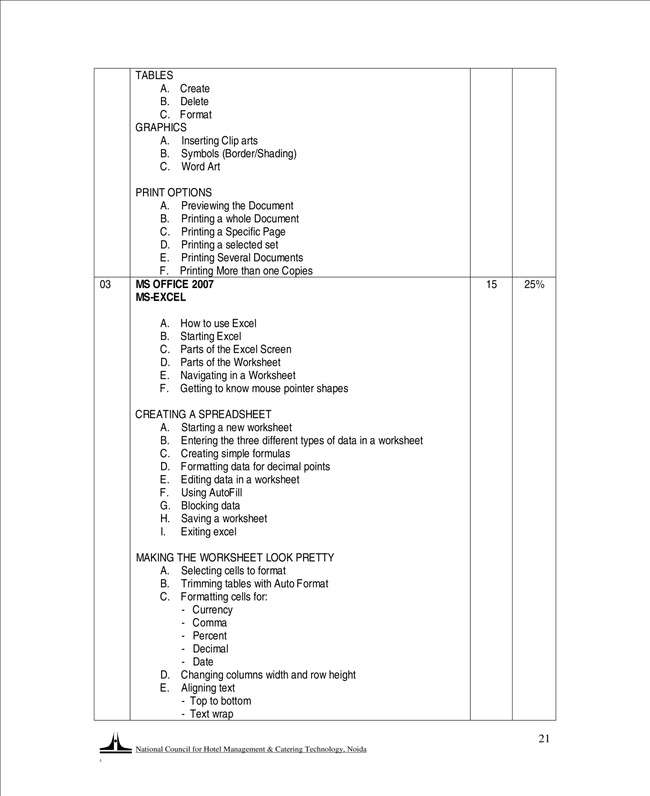 Institute of Hotel Management, Lucknow
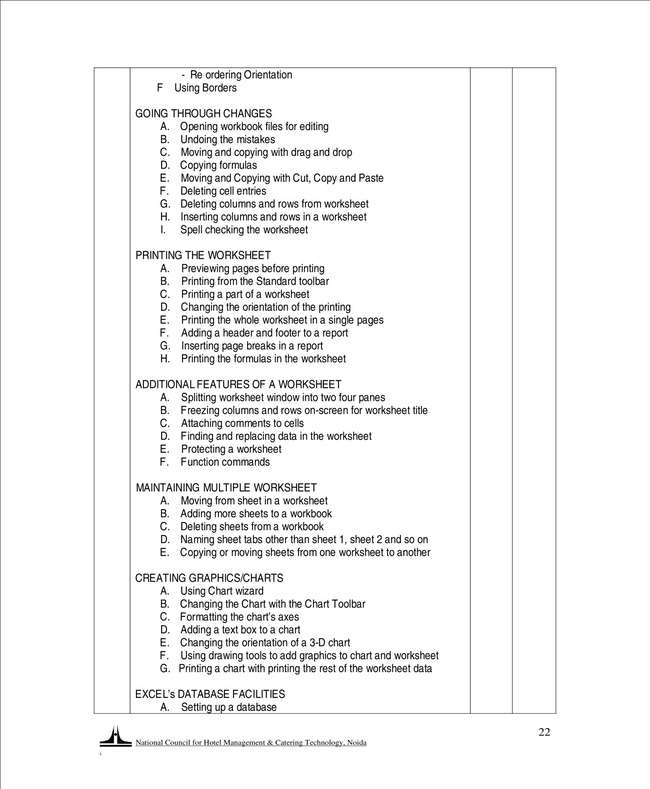 Institute of Hotel Management, Lucknow
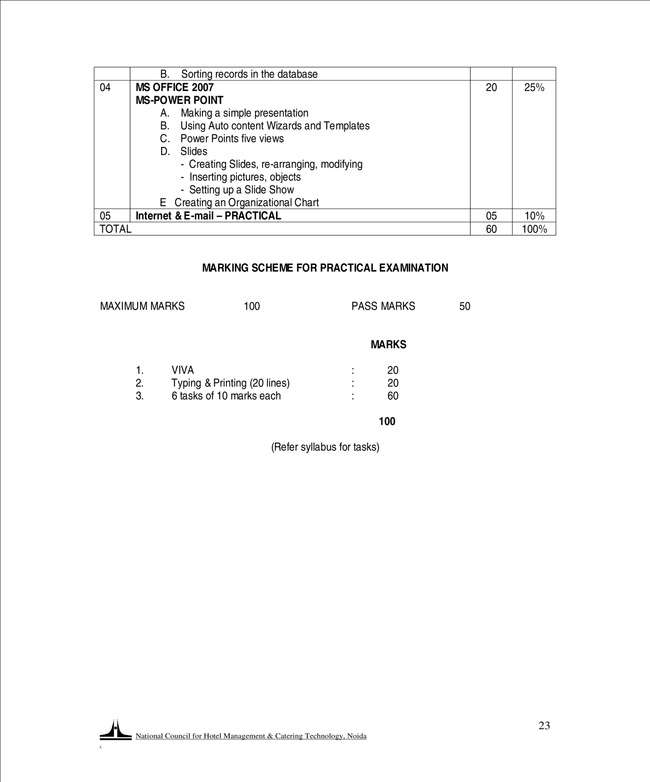 Institute of Hotel Management, Lucknow
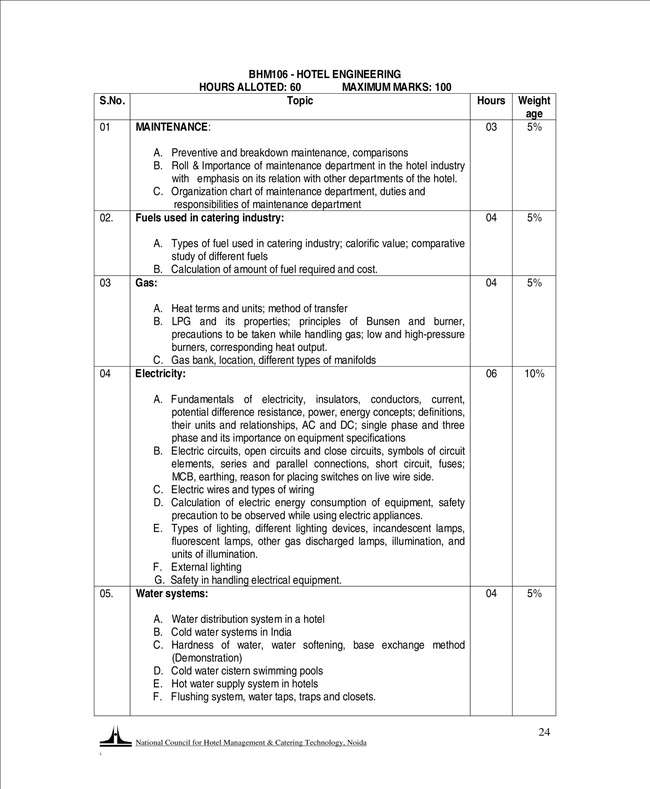 Institute of Hotel Management, Lucknow
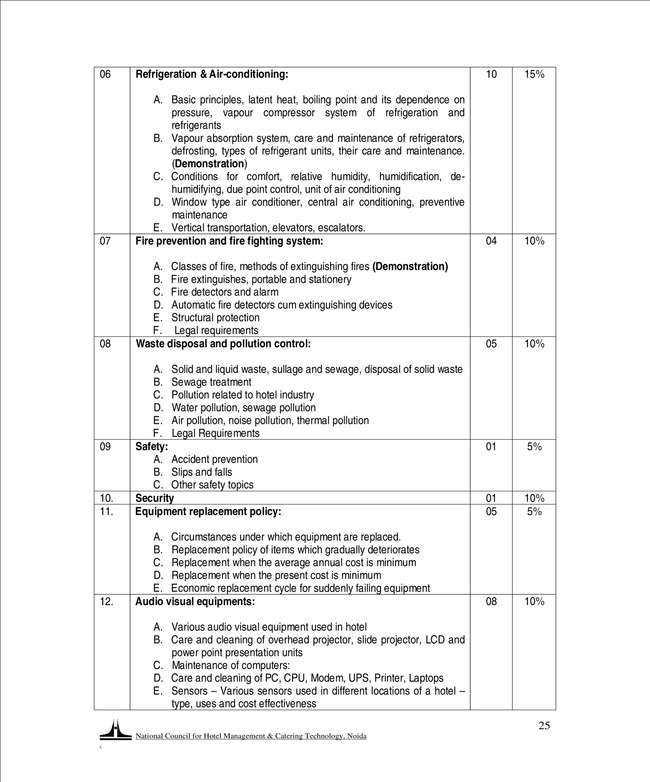 Institute of Hotel Management, Lucknow
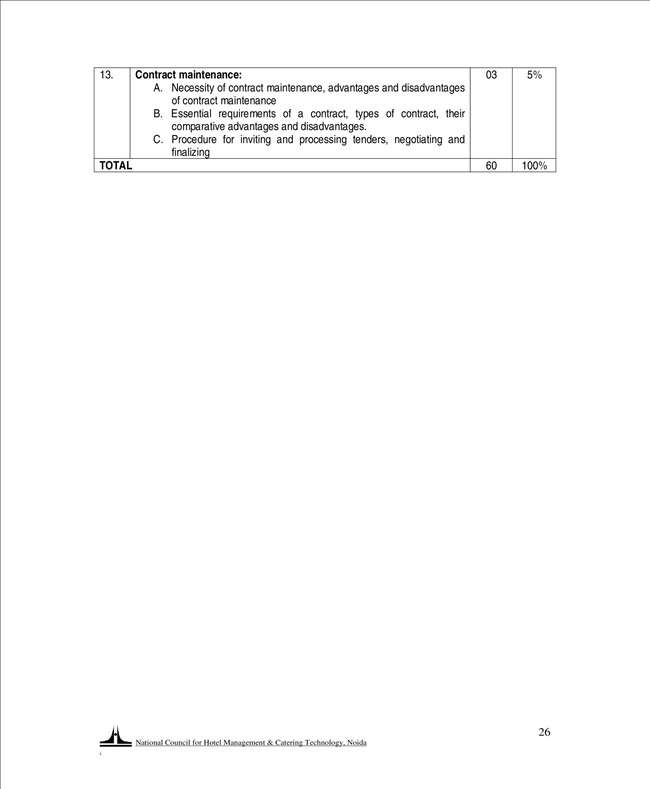 Institute of Hotel Management, Lucknow
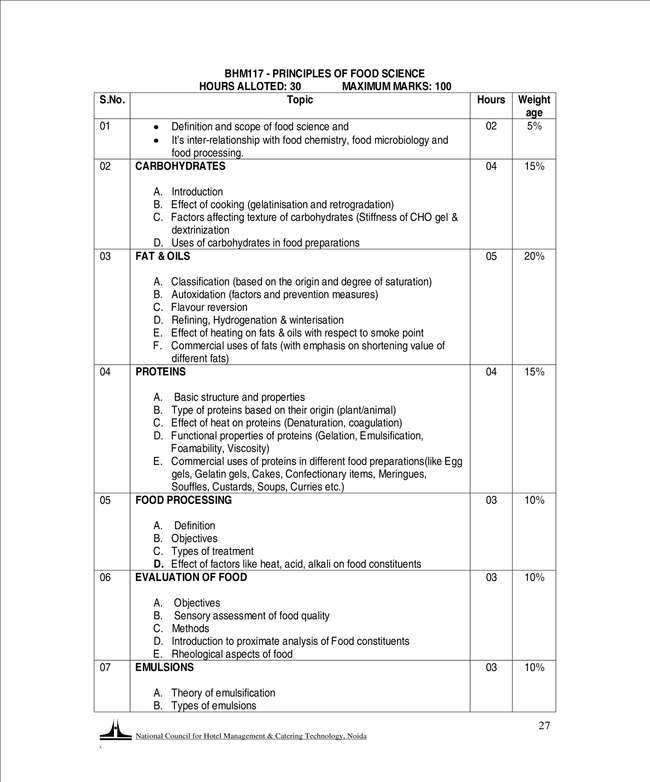 Institute of Hotel Management, Lucknow
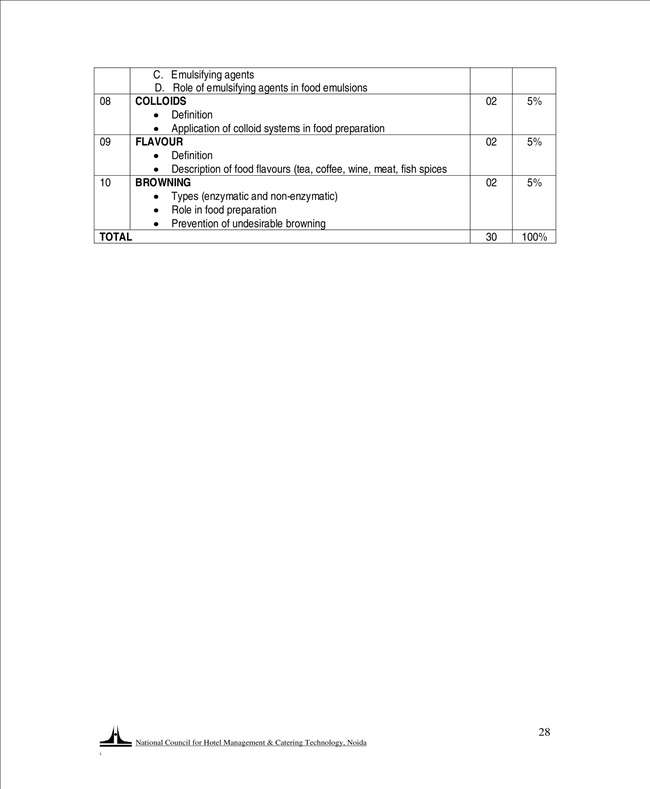 Institute of Hotel Management, Lucknow
Institute of Hotel Management, Catering Technology & Nutrition, Lucknow2nd semester syllabus
Institute of Hotel Management, Lucknow
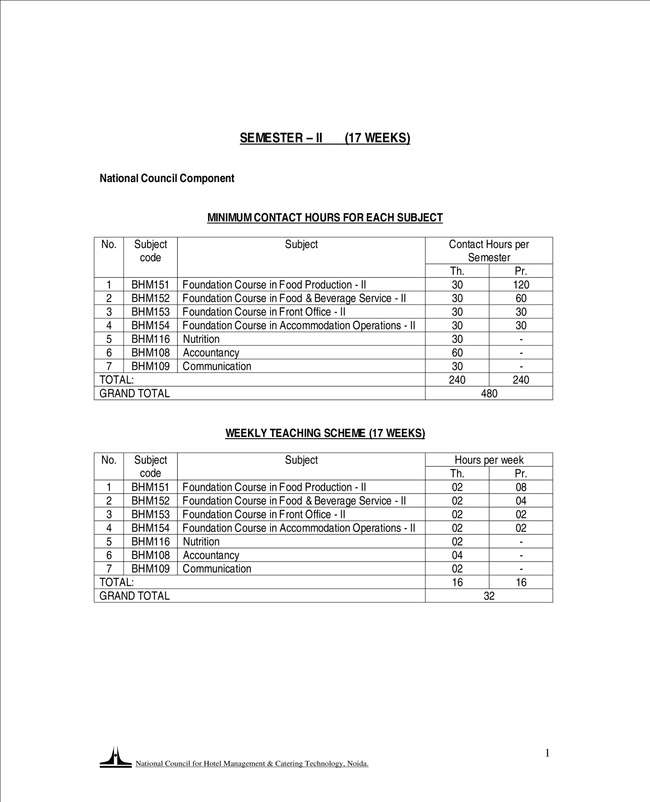 Institute of Hotel Management, Lucknow
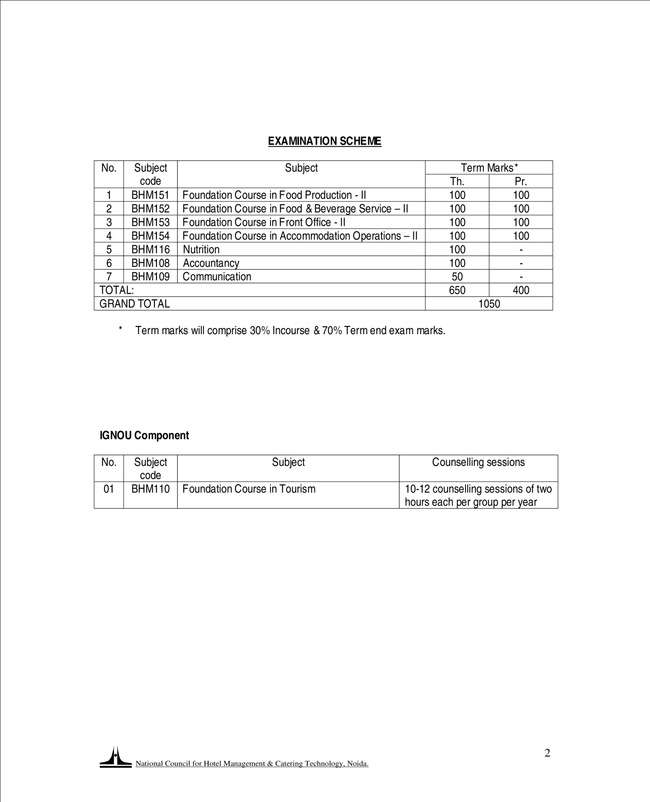 Institute of Hotel Management, Lucknow
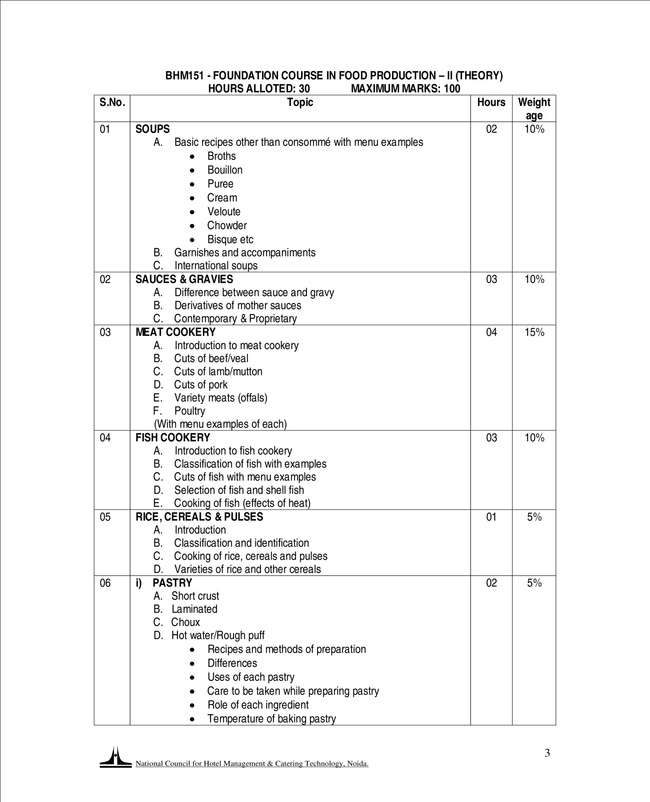 Institute of Hotel Management, Lucknow
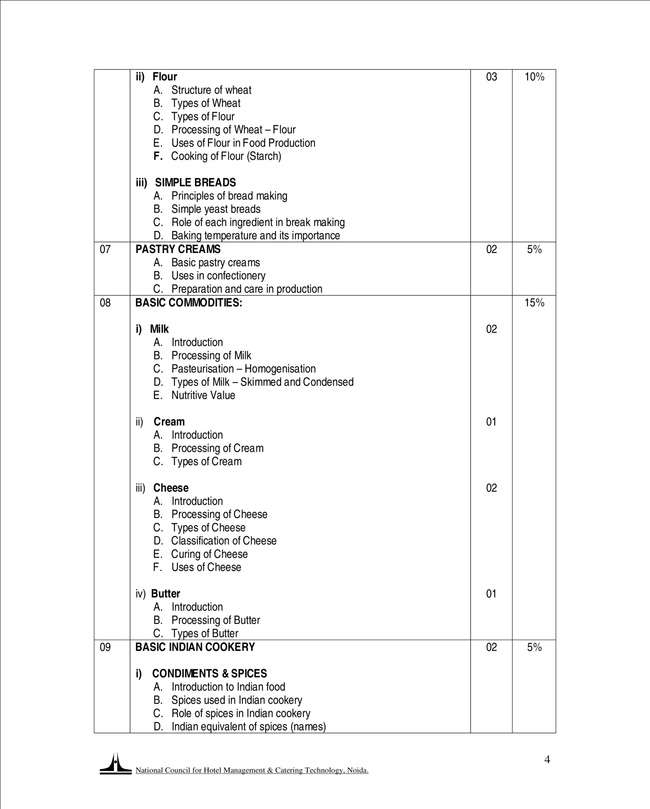 Institute of Hotel Management, Lucknow
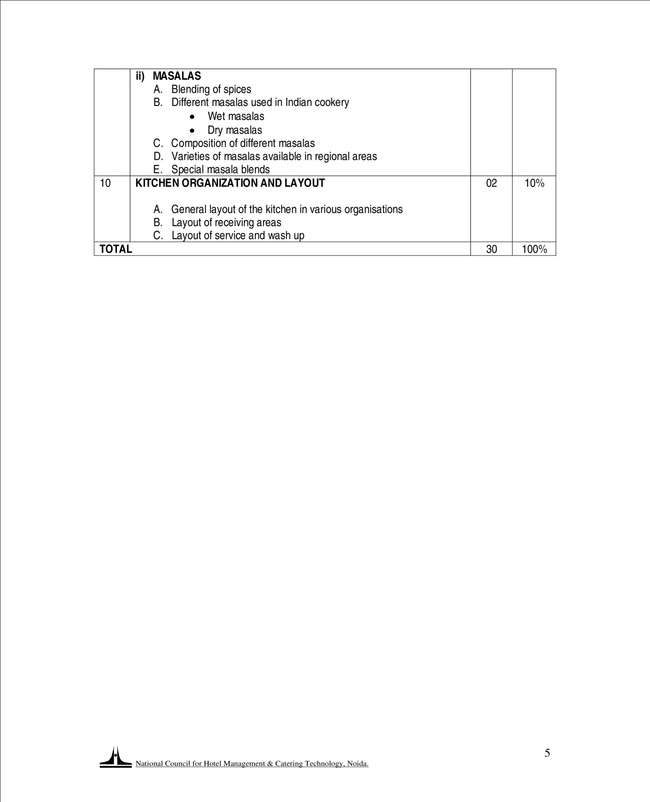 Institute of Hotel Management, Lucknow
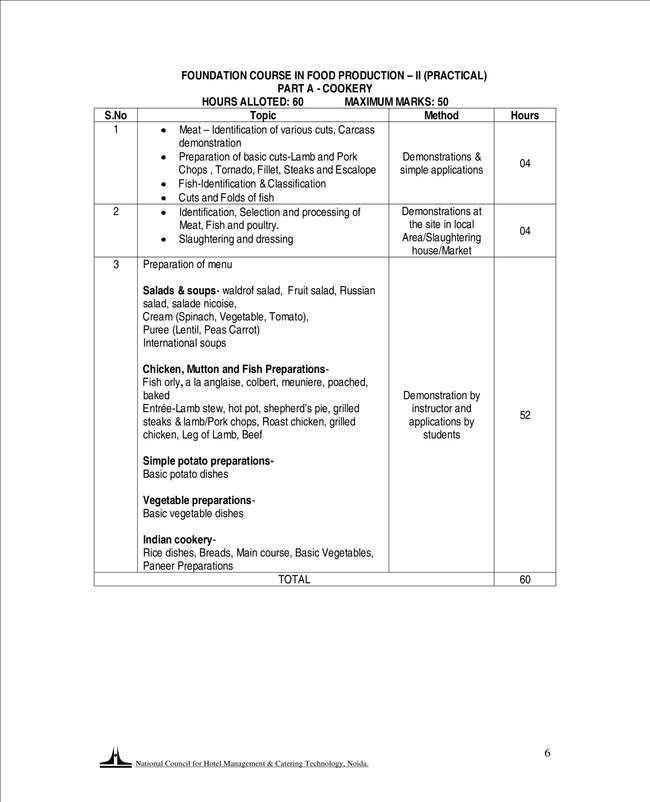 Institute of Hotel Management, Lucknow
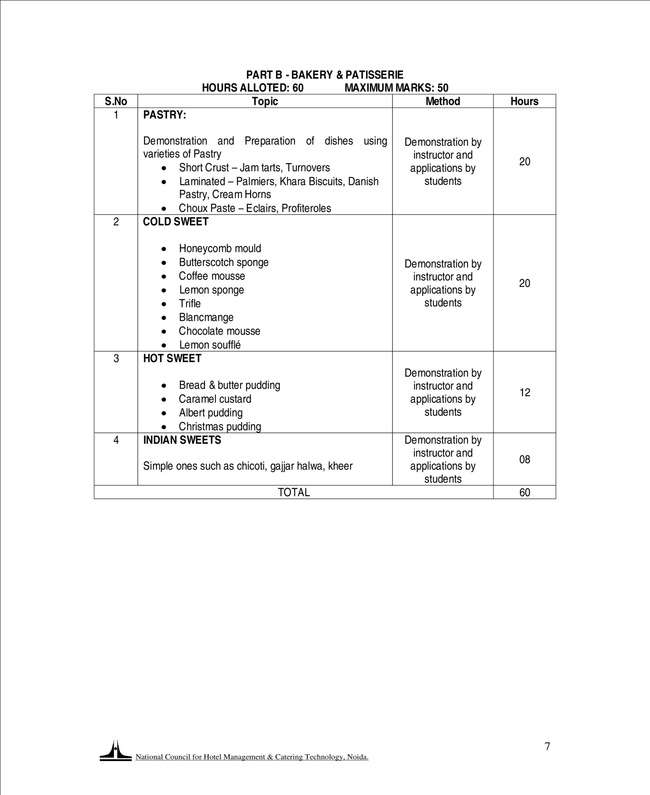 Institute of Hotel Management, Lucknow
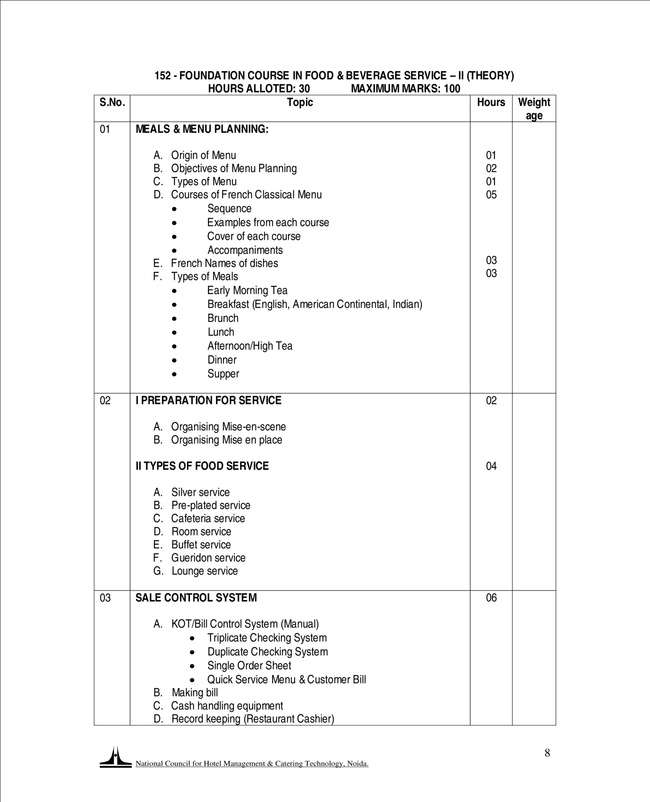 Institute of Hotel Management, Lucknow
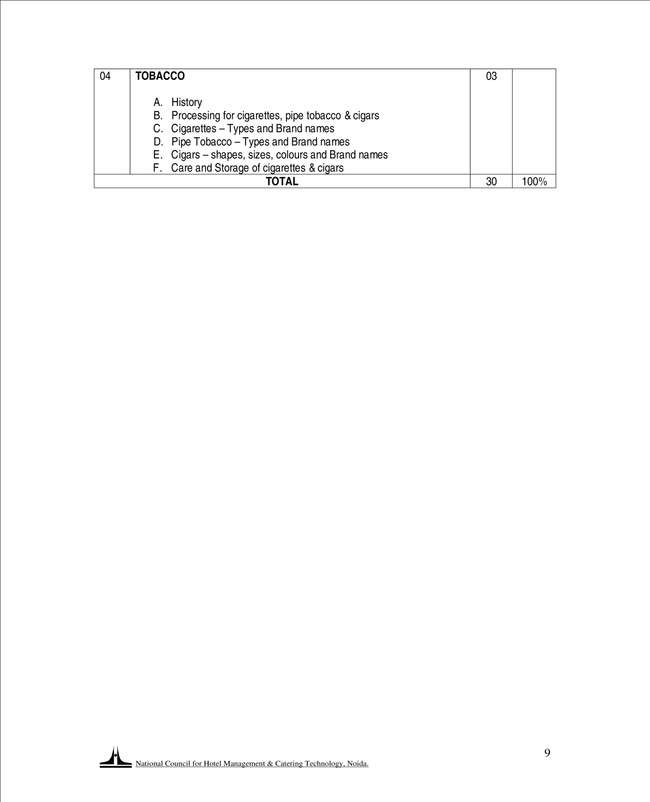 Institute of Hotel Management, Lucknow
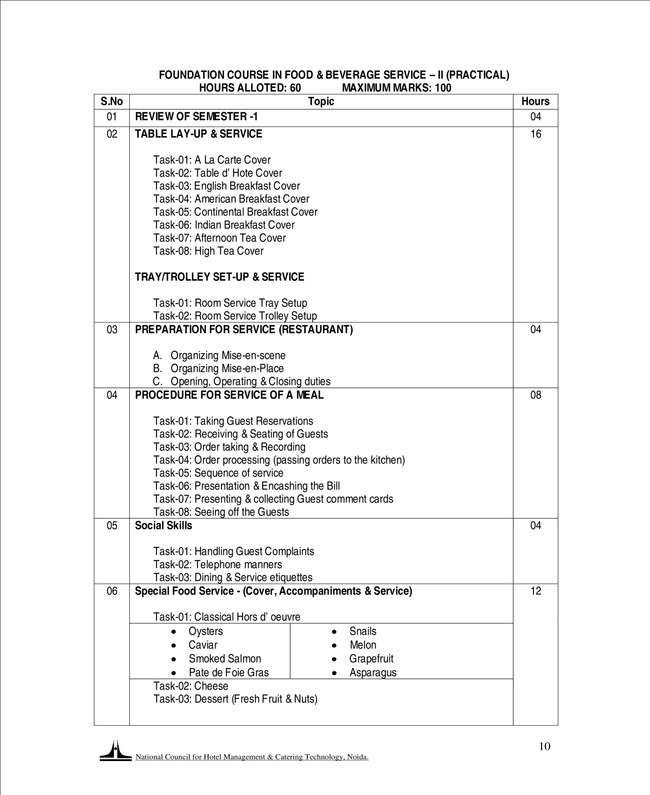 Institute of Hotel Management, Lucknow
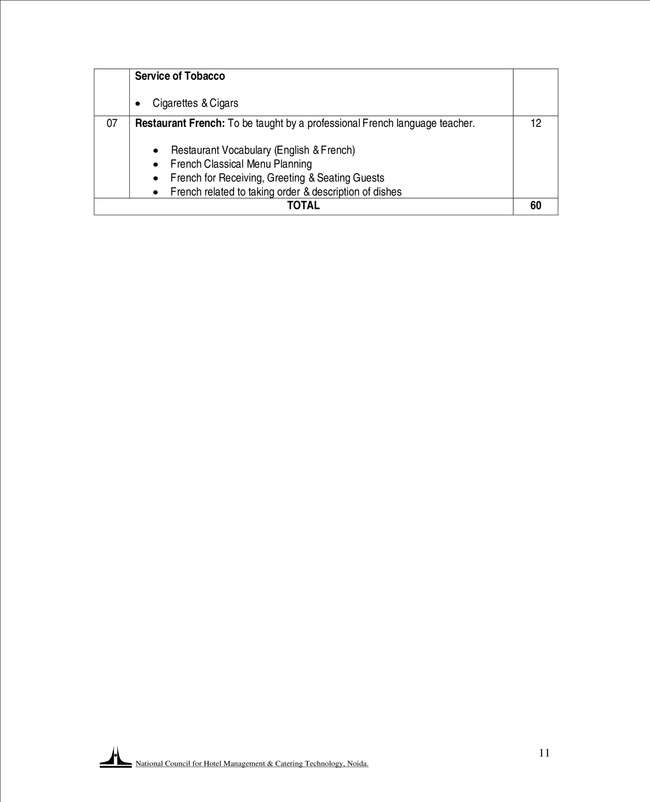 Institute of Hotel Management, Lucknow
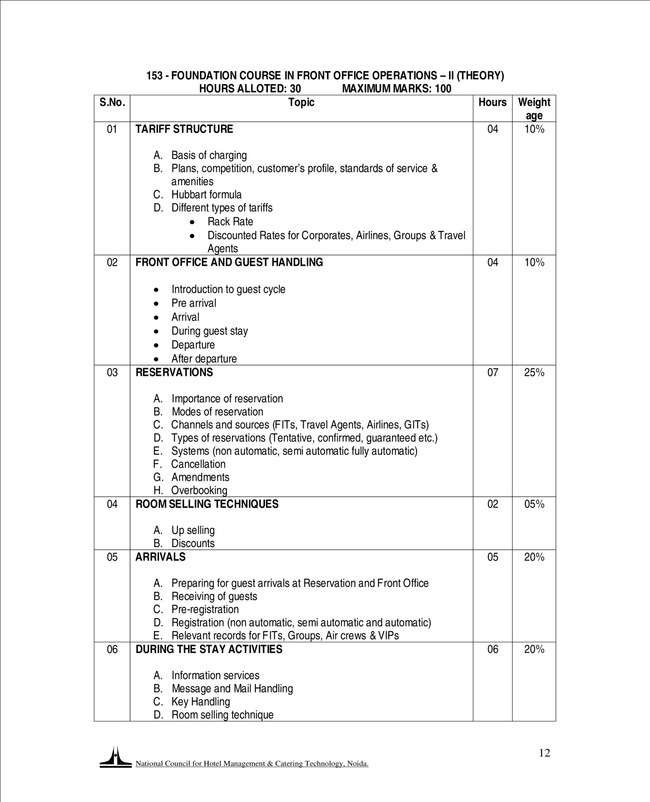 Institute of Hotel Management, Lucknow
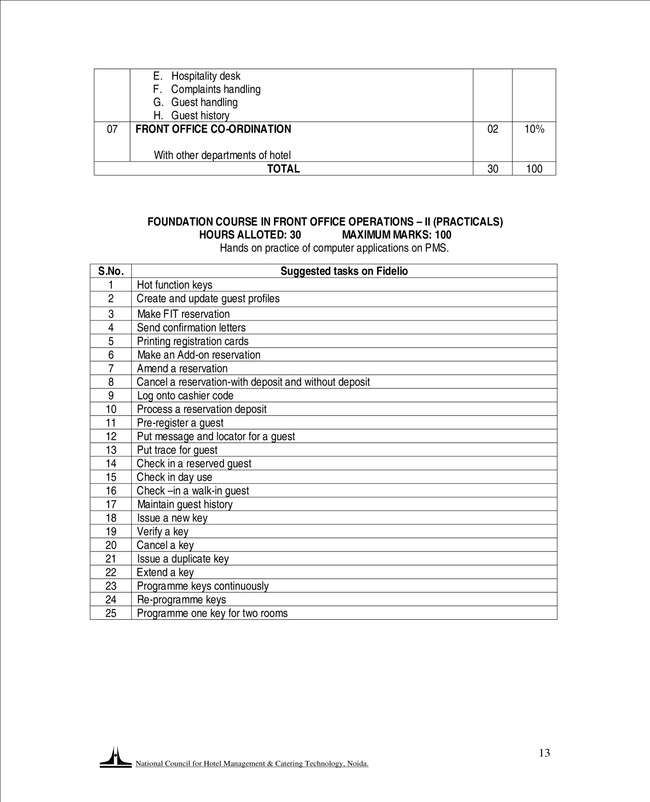 Institute of Hotel Management, Lucknow
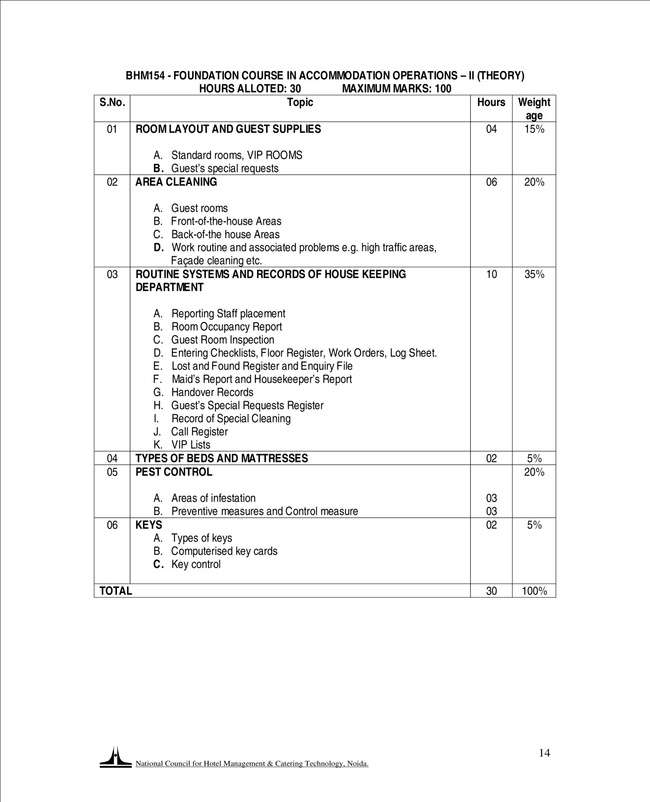 Institute of Hotel Management, Lucknow
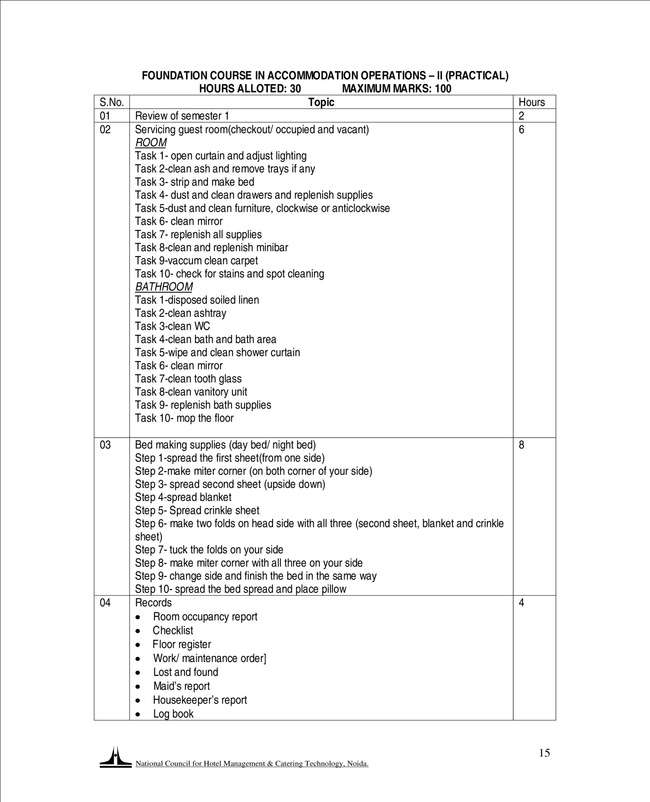 Institute of Hotel Management, Lucknow
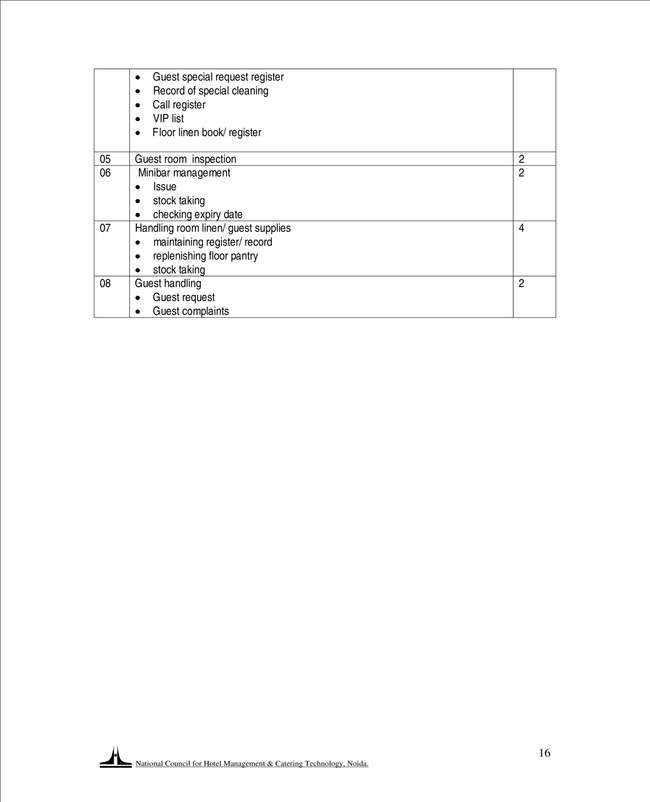 Institute of Hotel Management, Lucknow
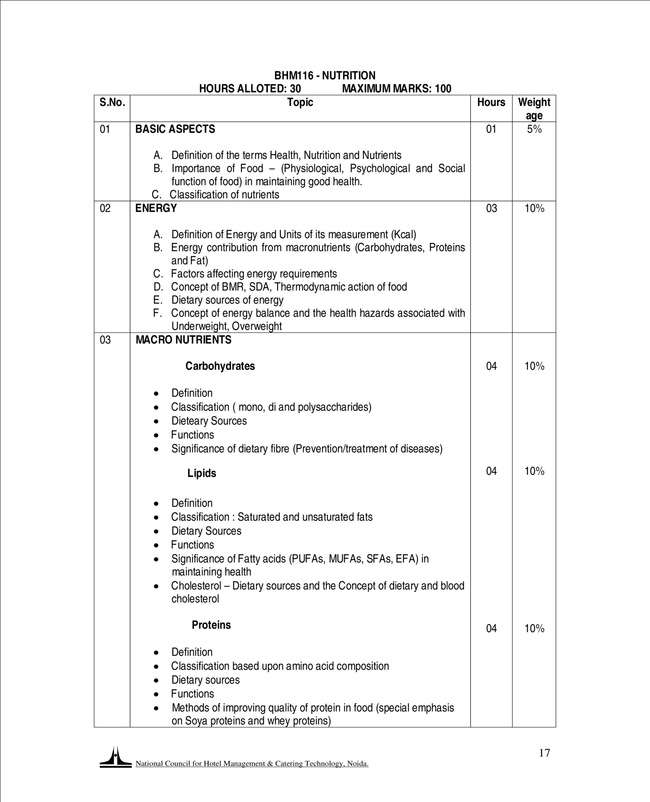 Institute of Hotel Management, Lucknow
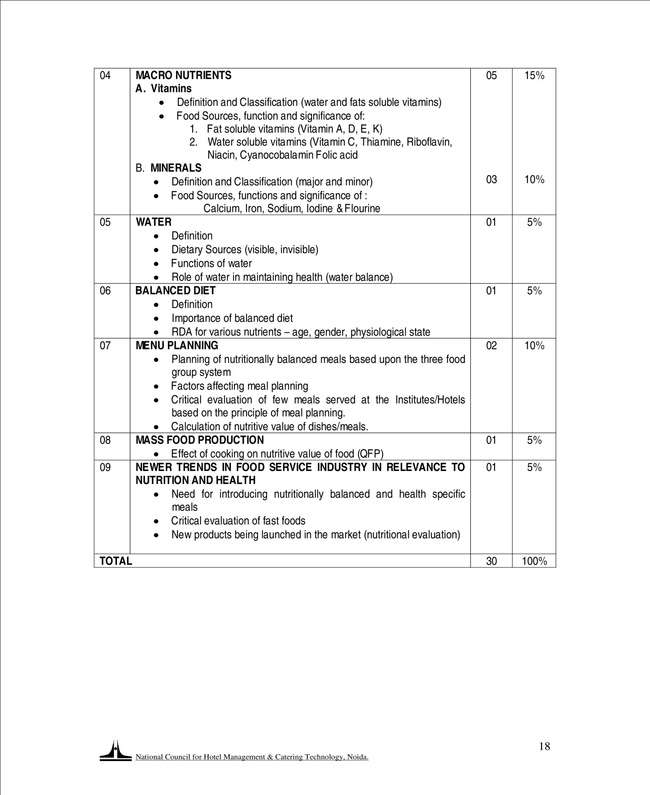 Institute of Hotel Management, Lucknow
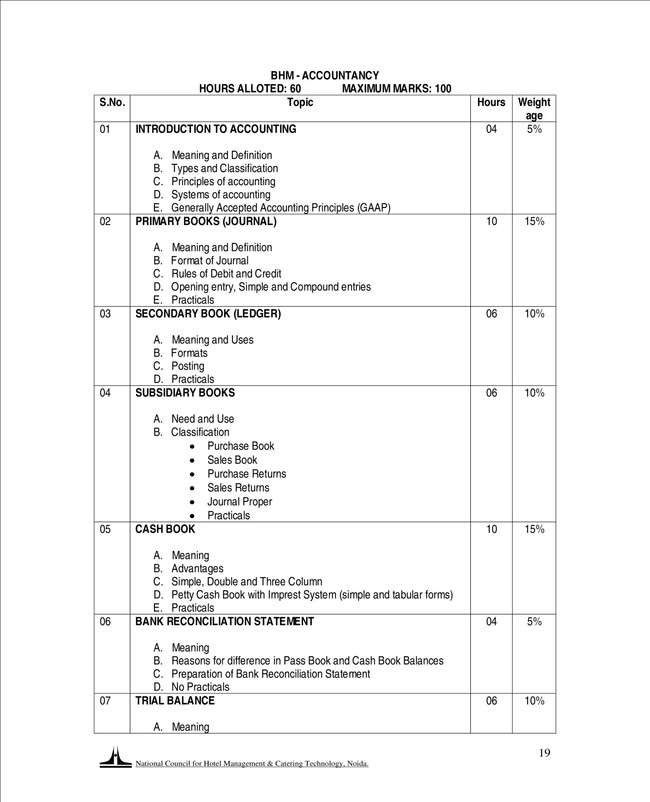 Institute of Hotel Management, Lucknow
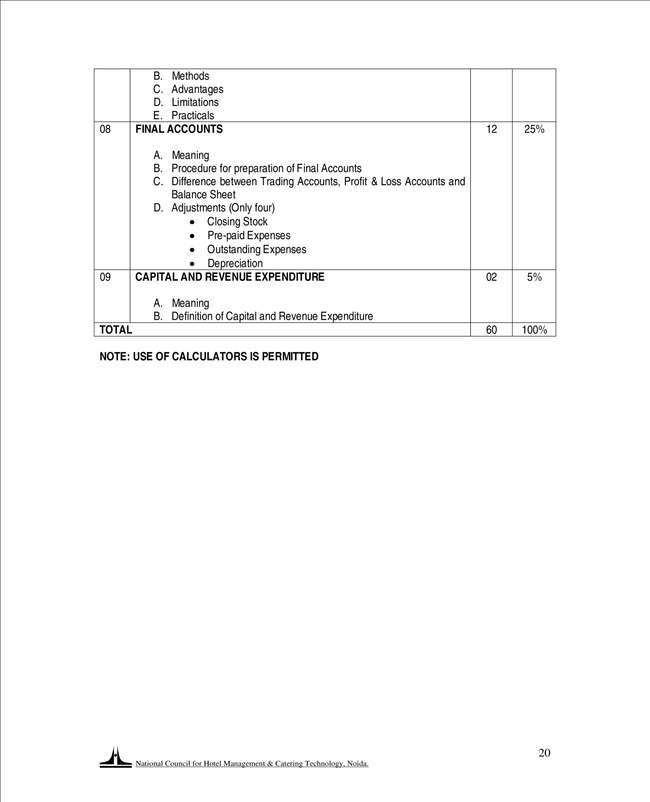 Institute of Hotel Management, Lucknow
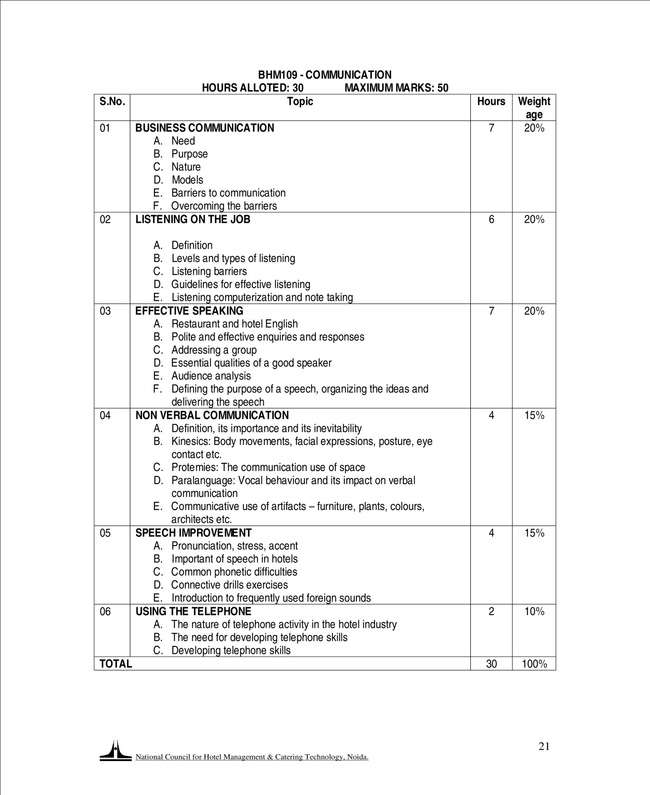 Institute of Hotel Management, Lucknow
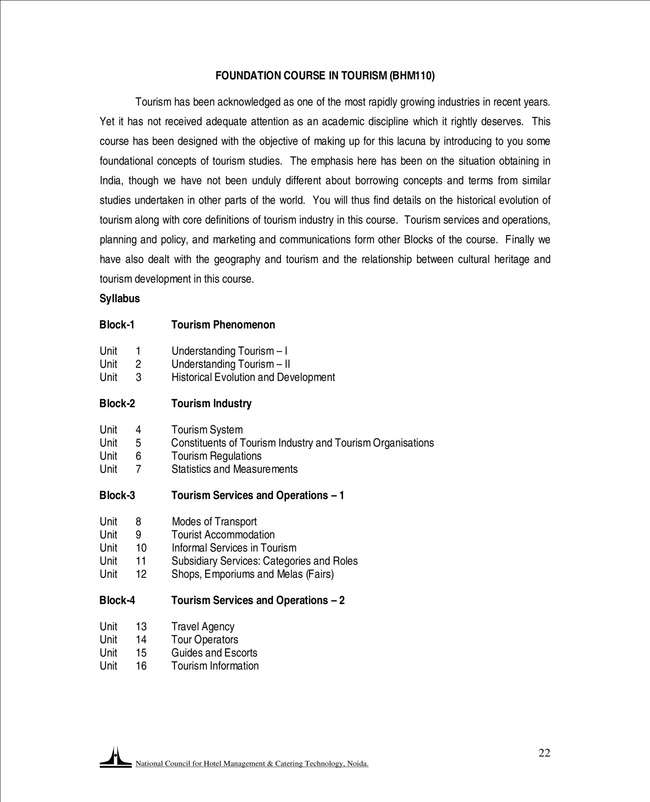 Institute of Hotel Management, Lucknow
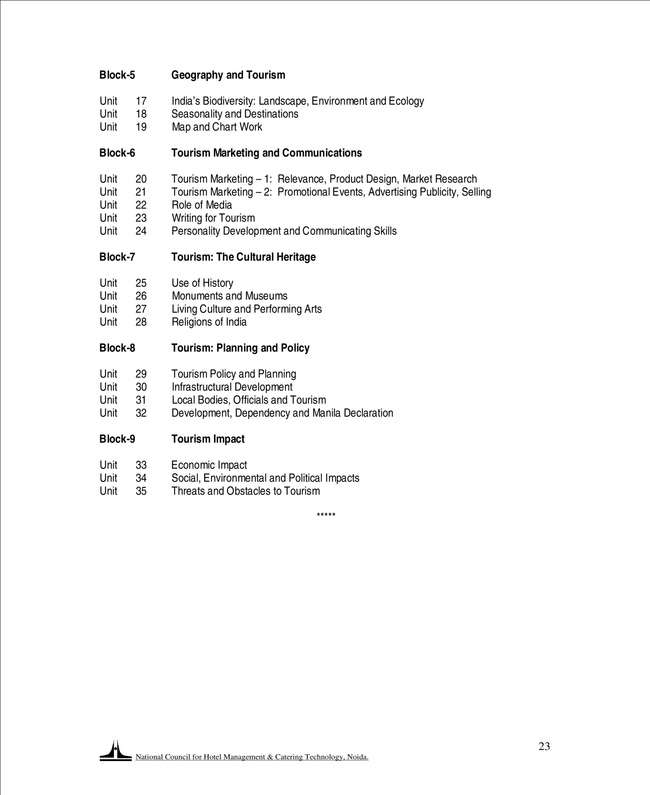 Institute of Hotel Management, Lucknow
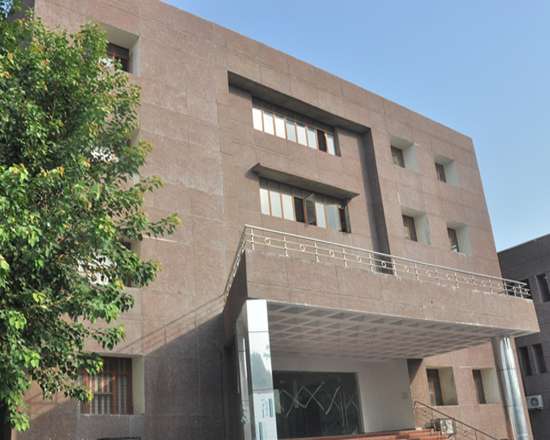 Institute of Hotel Management, Catering Technology & Nutrition 

Sector-G, Aliganj, Lucknow-226024
Phone. No. 0522-4077414/15
Email Id – ihmlucknow@gmail.com 
www.ihmlucknow.com
Institute of Hotel Management, Lucknow